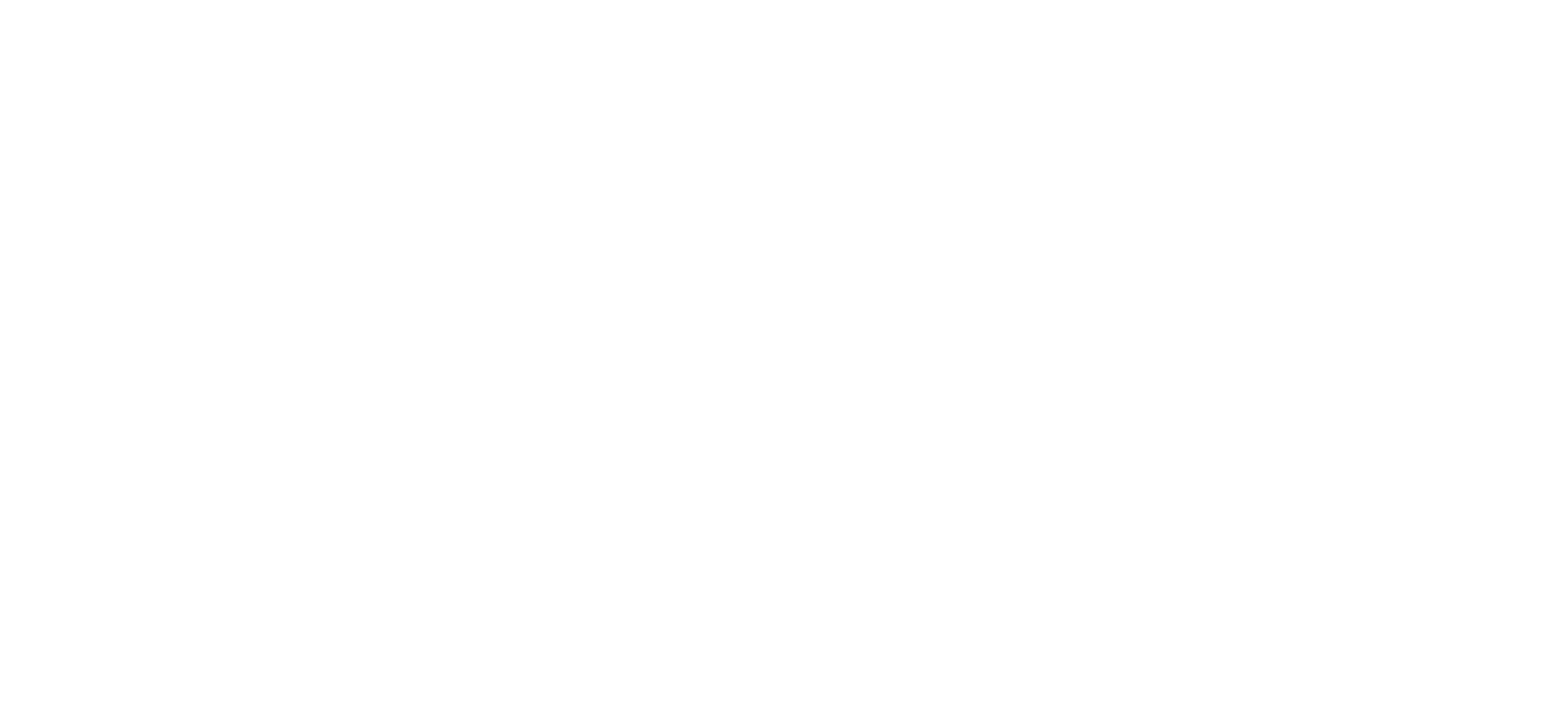 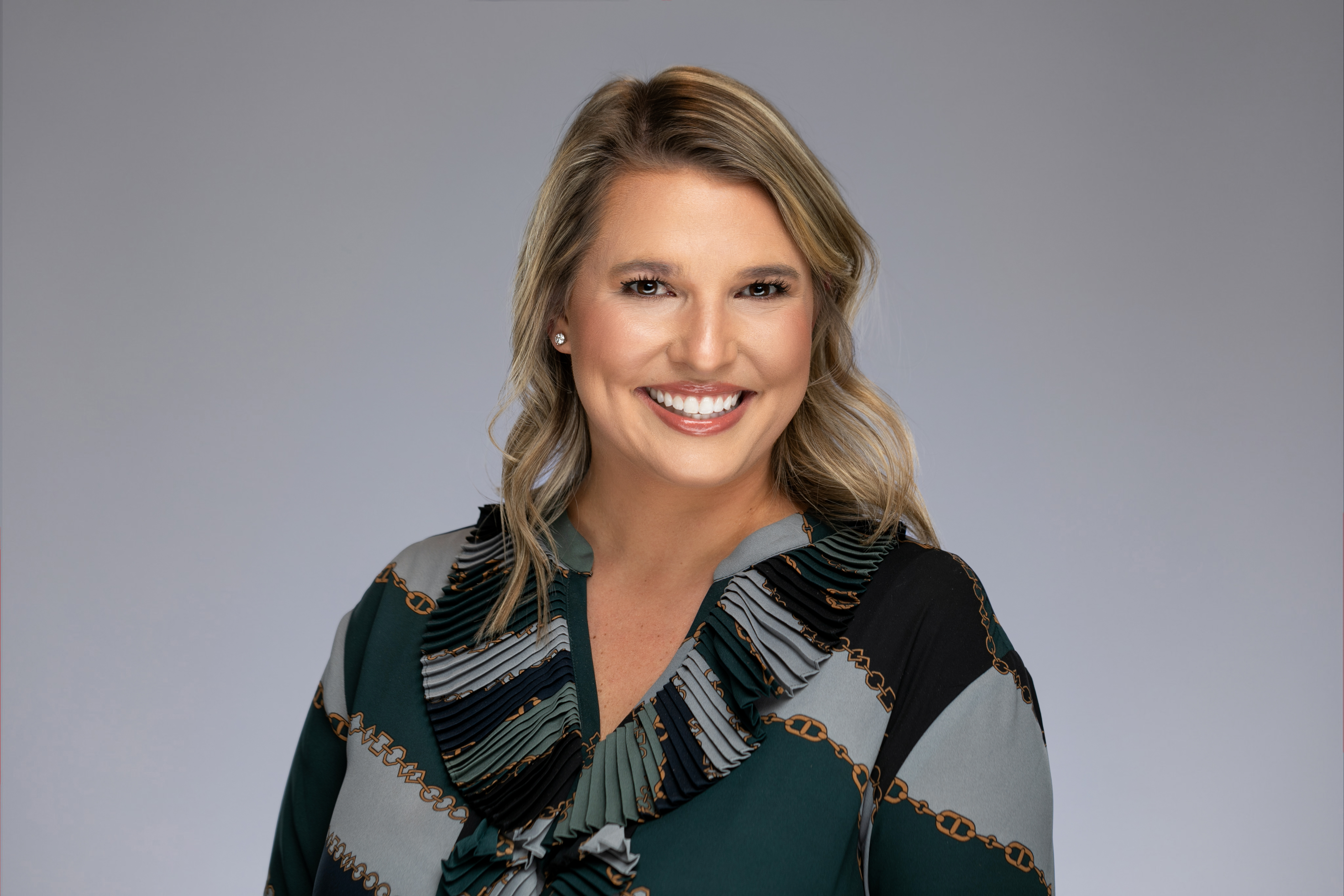 Telehealth from the Provider and Patient Landscape: Alexa DeVantier
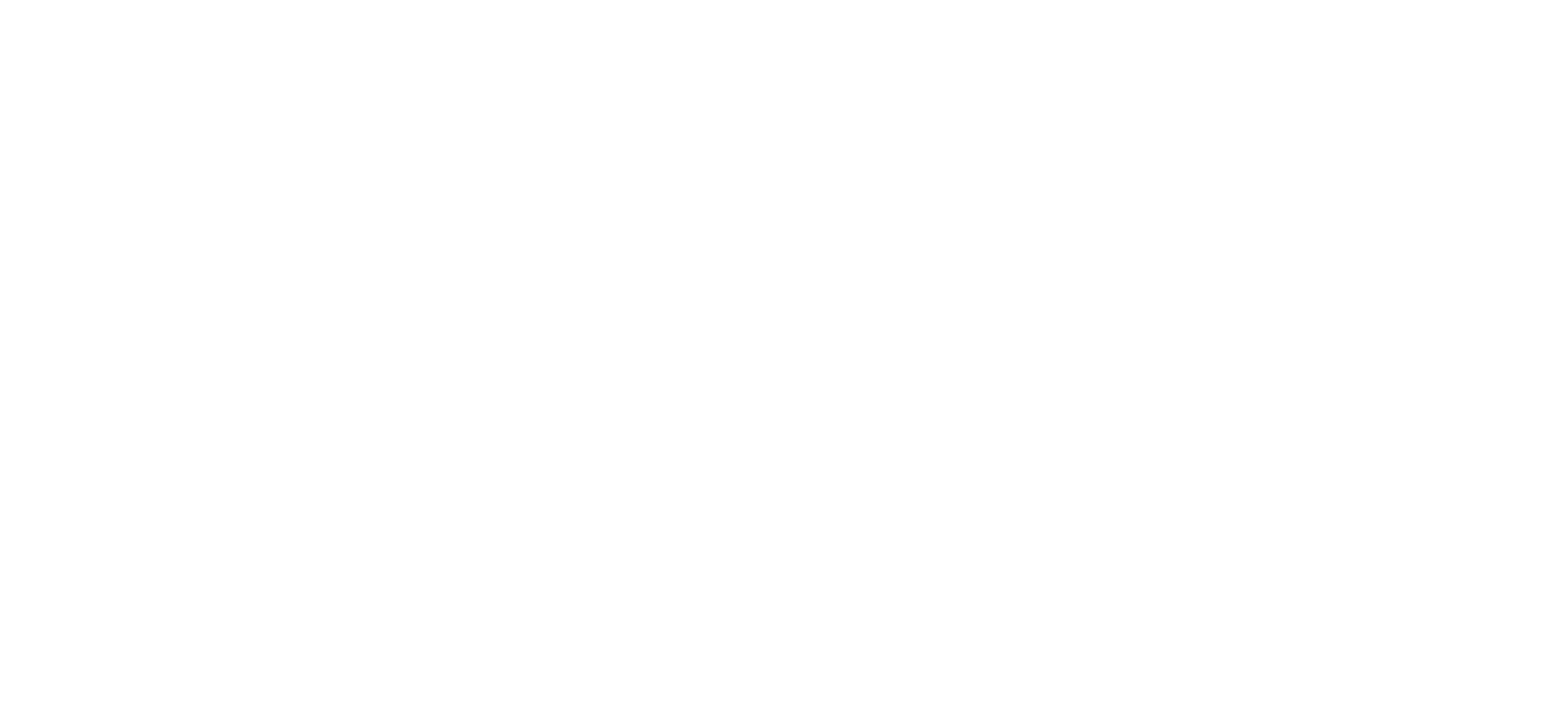 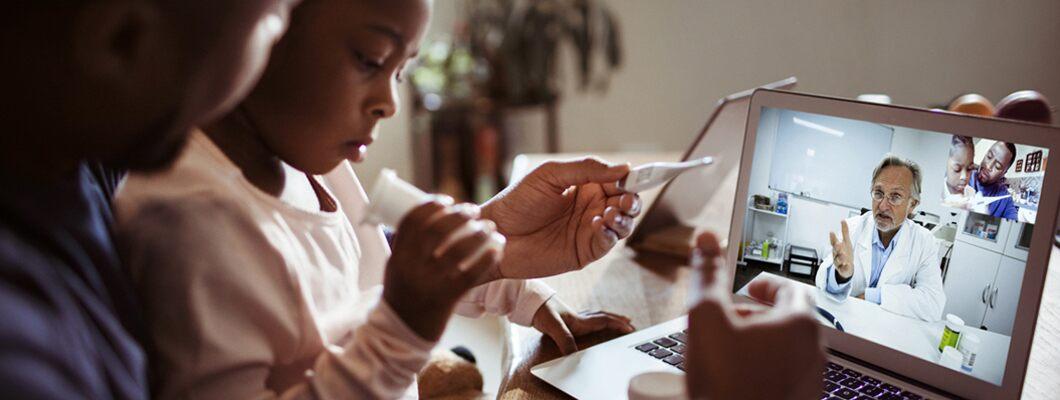 Patient & Provider Voices
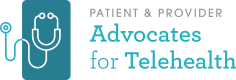 Mission
Patient & Provider Advocates for Telehealth advances policies that ensure robust coverage and minimal access obstacles for those rely upon telehealth.
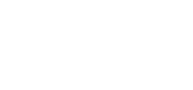 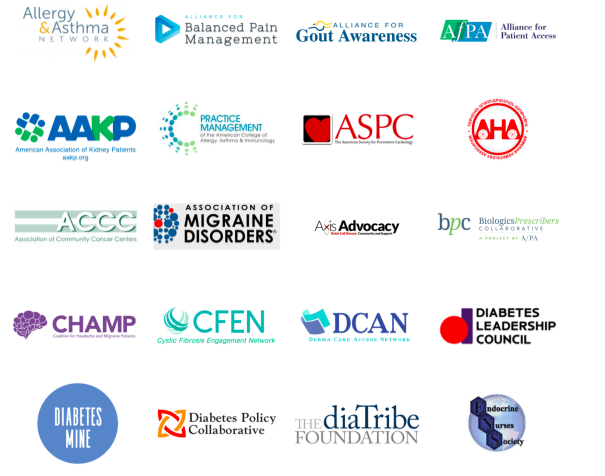 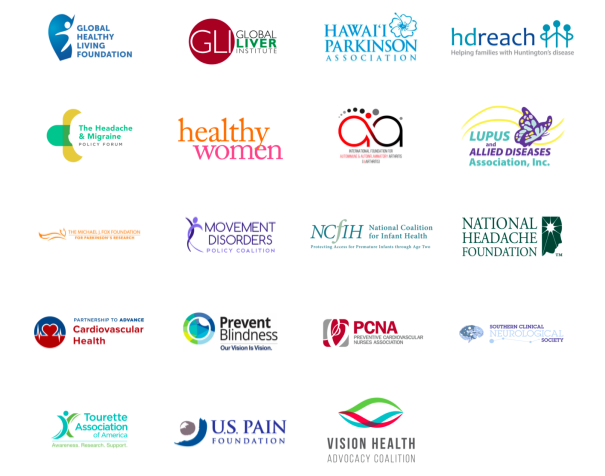 PPATH Members
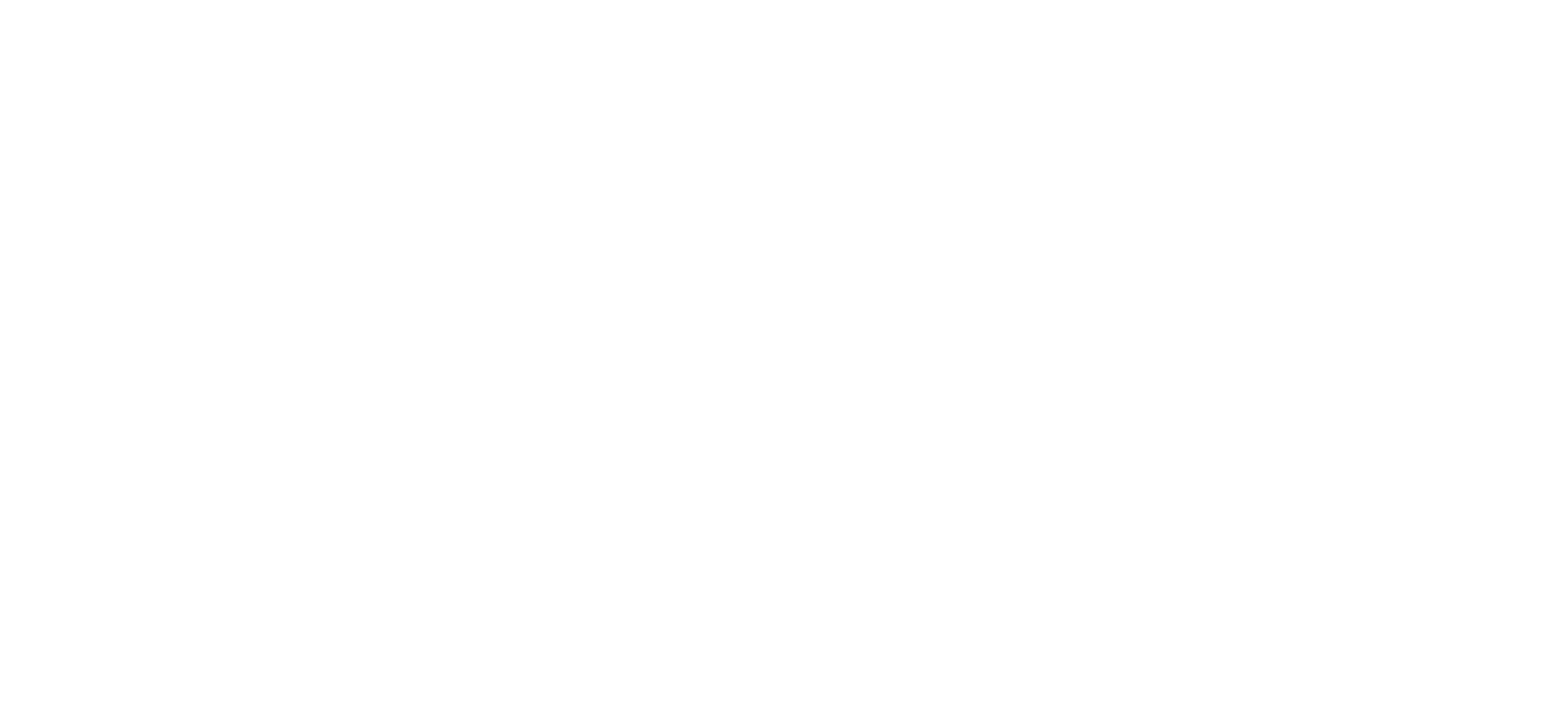 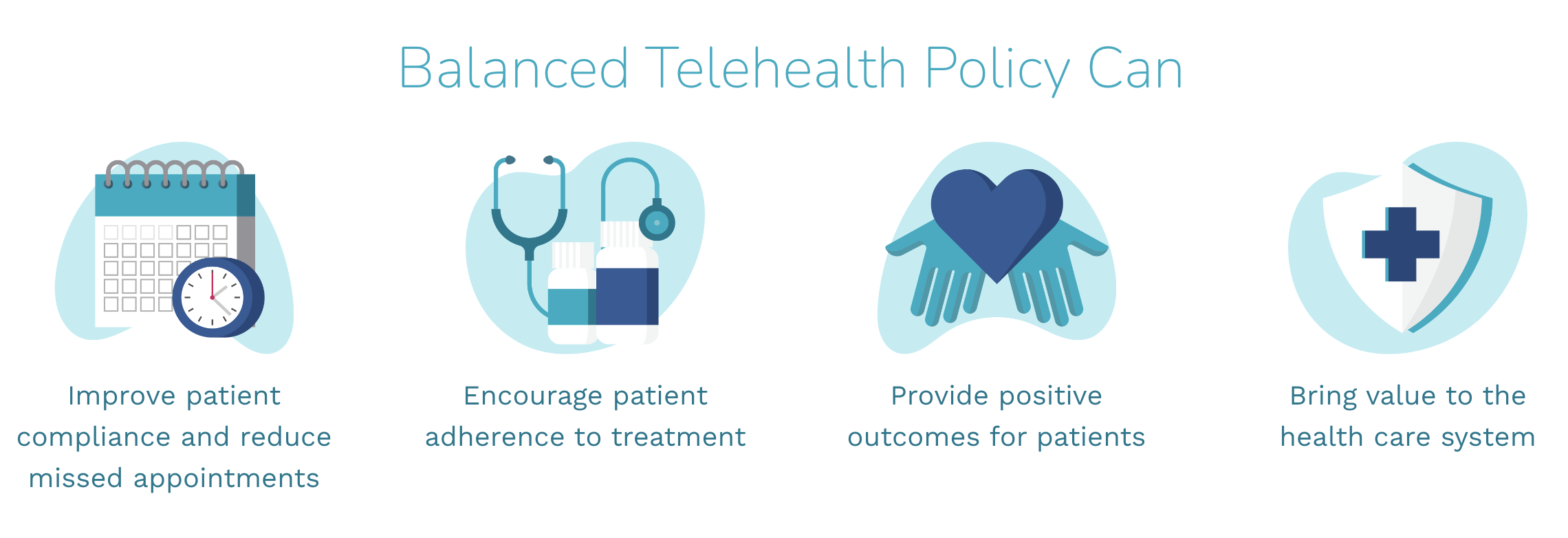 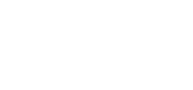 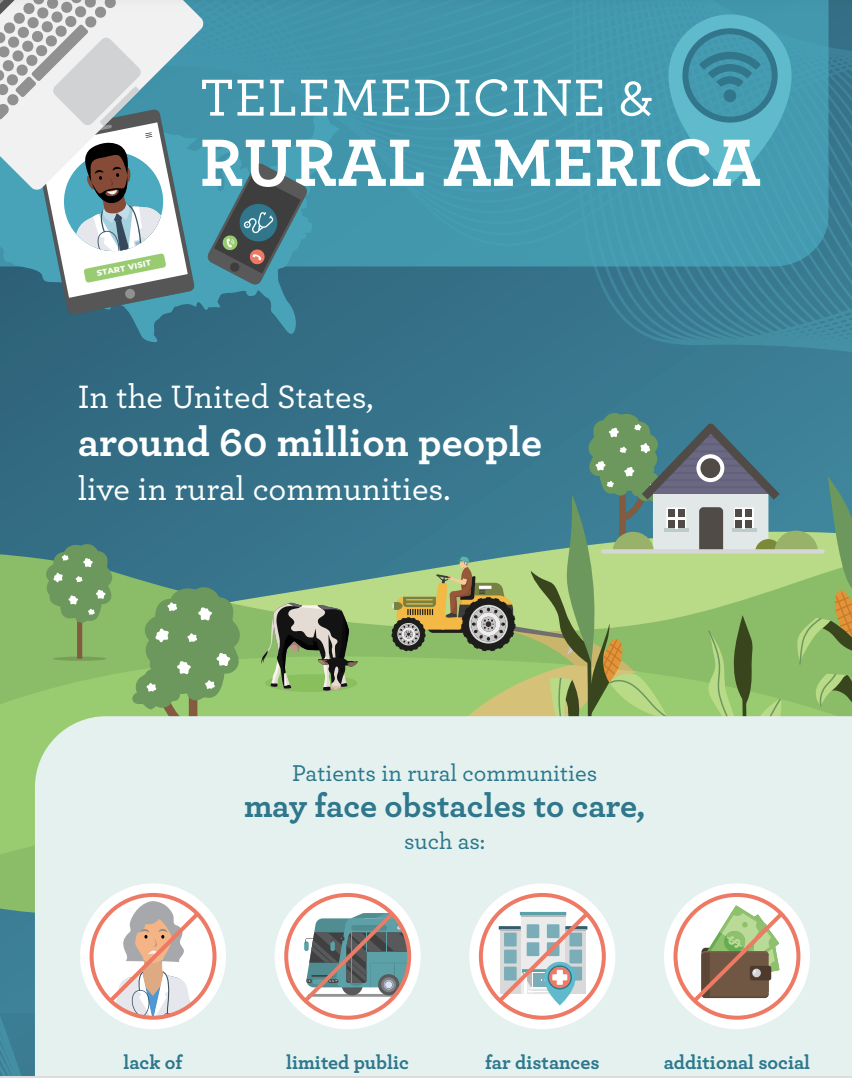 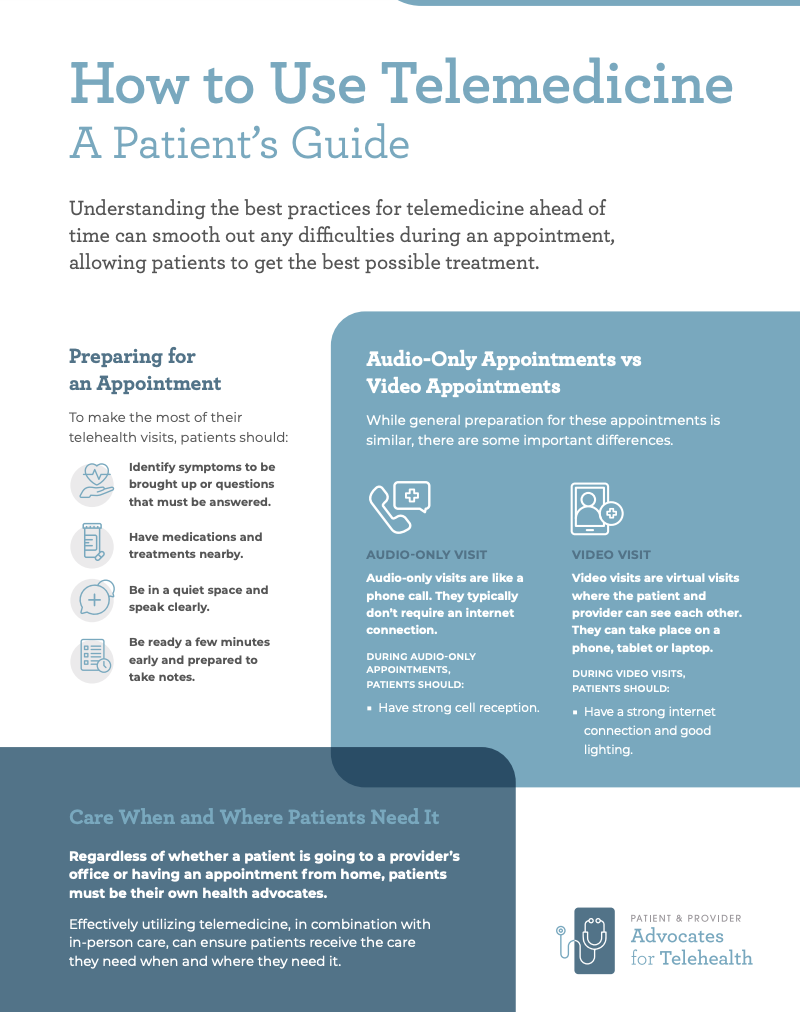 Advocacy & Educational Materials
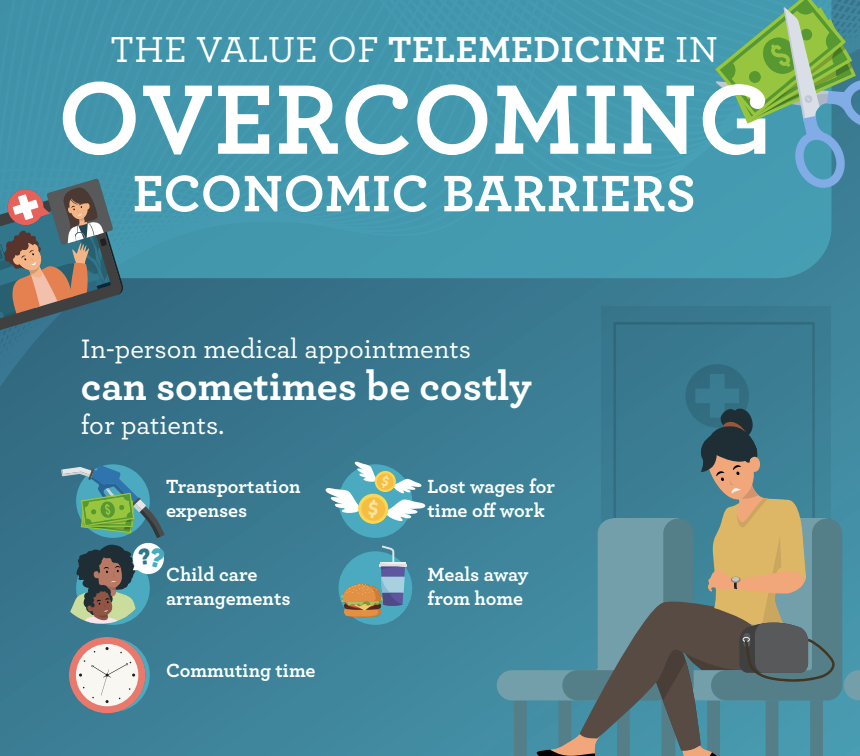 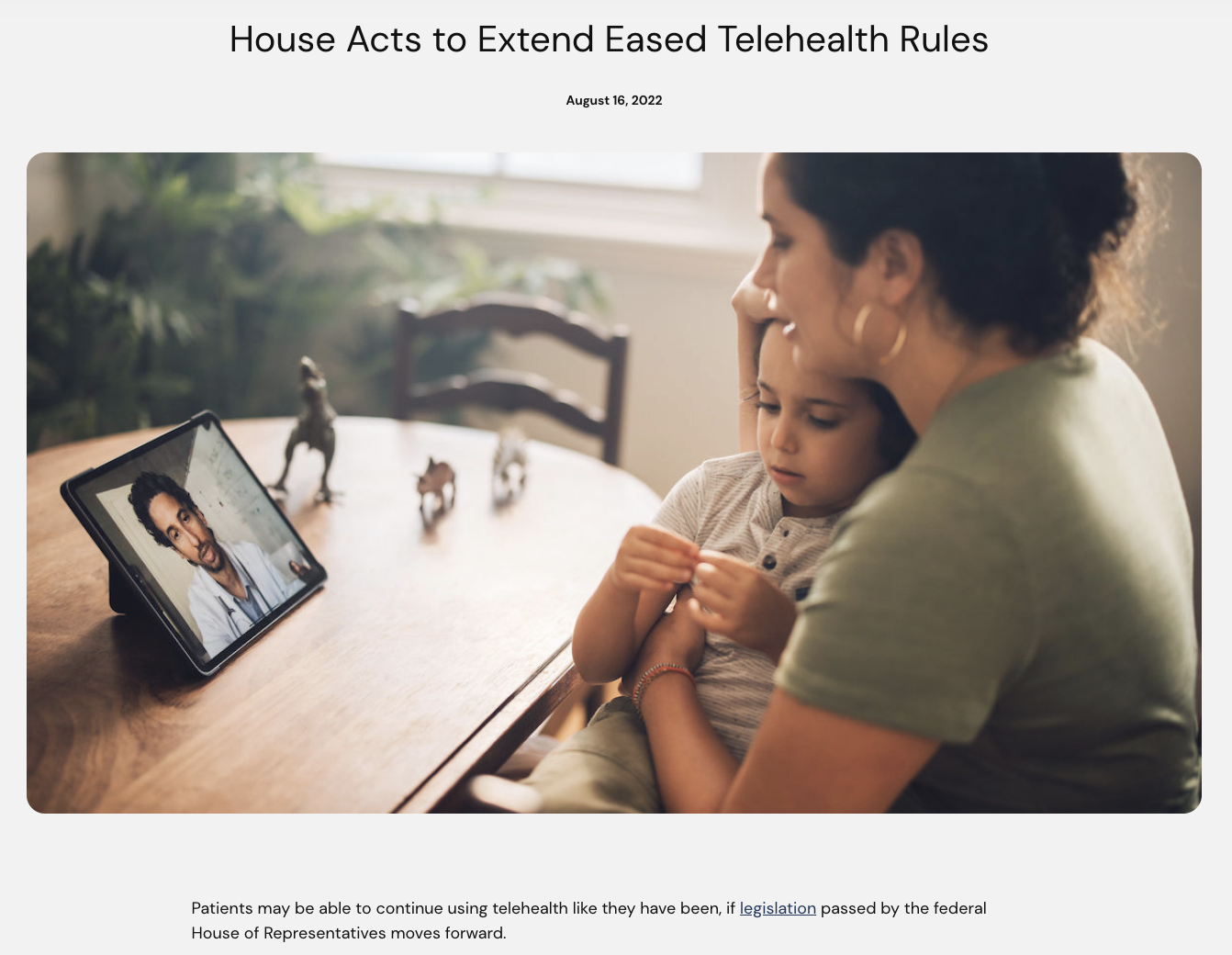 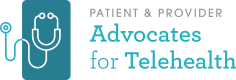 Policies and Regulatory Issues on the Horizon
Regulatory: Physician Fee ScheduleCongressional:Advancing Telehealth Beyond COVID-19 ActInflation Reduction Act
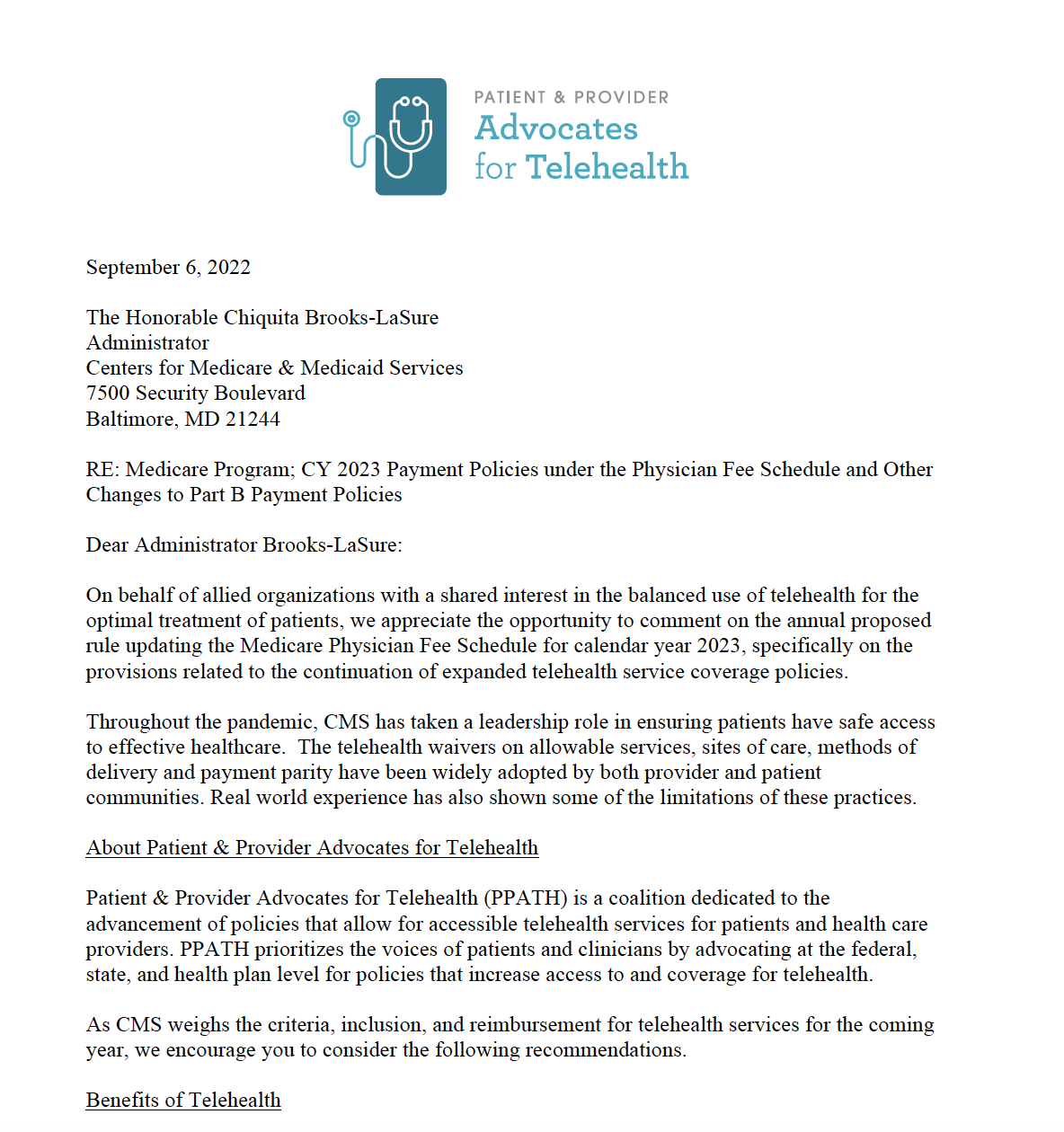 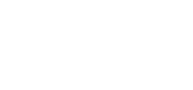 Policies and Regulatory Issues in the States
1. Coverage and Payment Parity 2. Coverage Parity 3. Private Insurance Law does not require payment parity
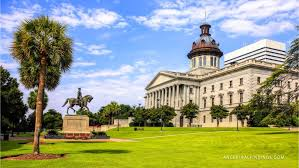 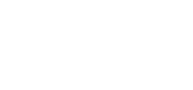 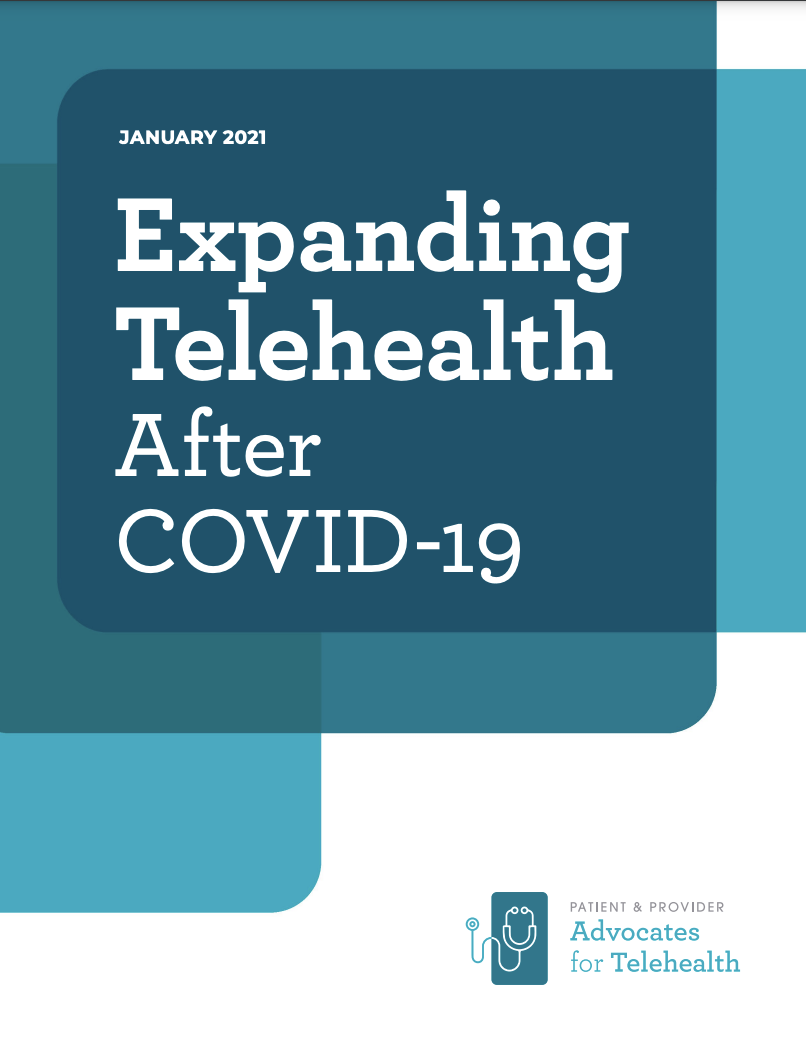 Your Voice is Critical
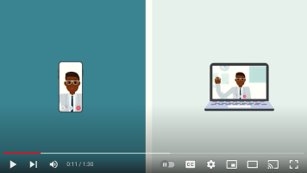 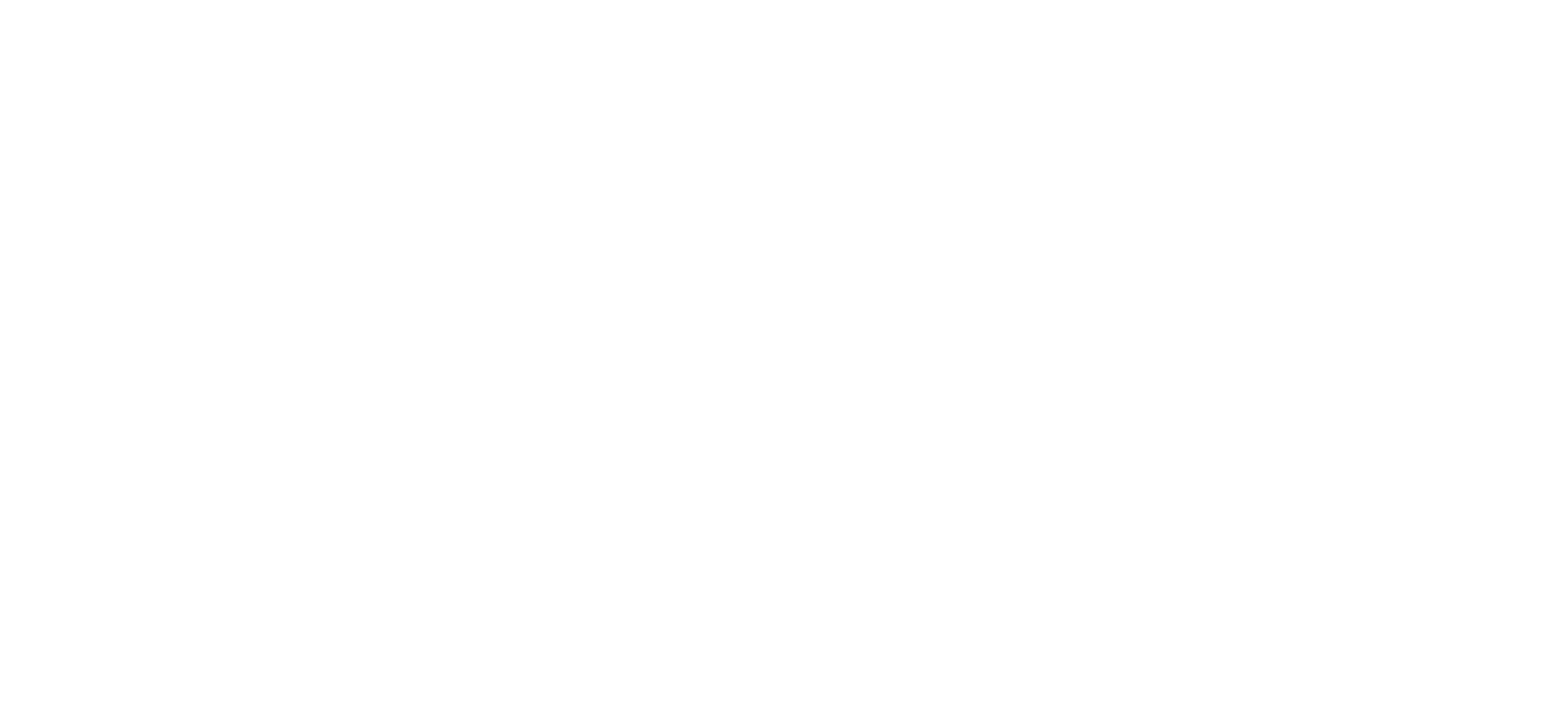 QUESTIONS?
Alexa DeVantier
adevantier@allianceforpatientaccess.org
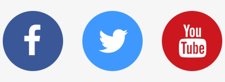 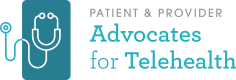 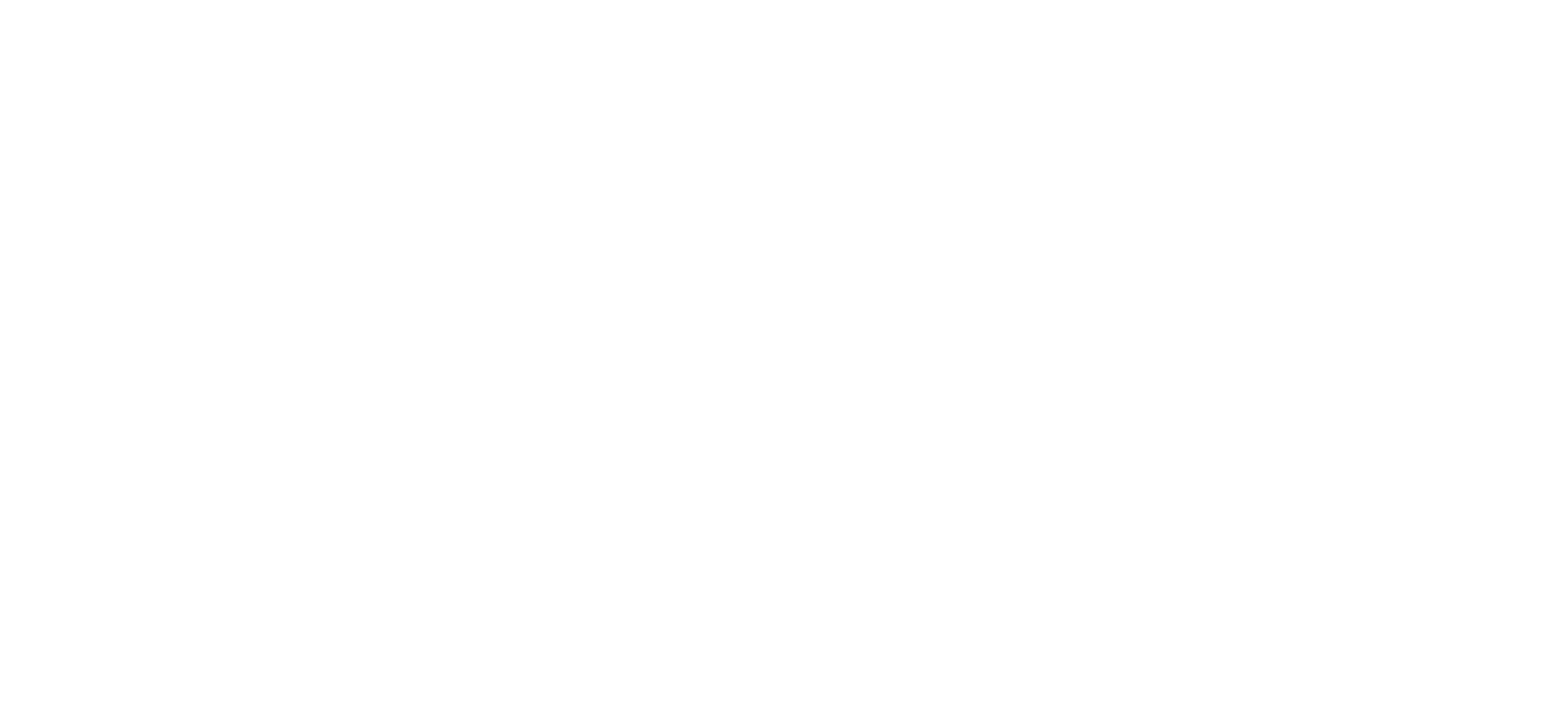